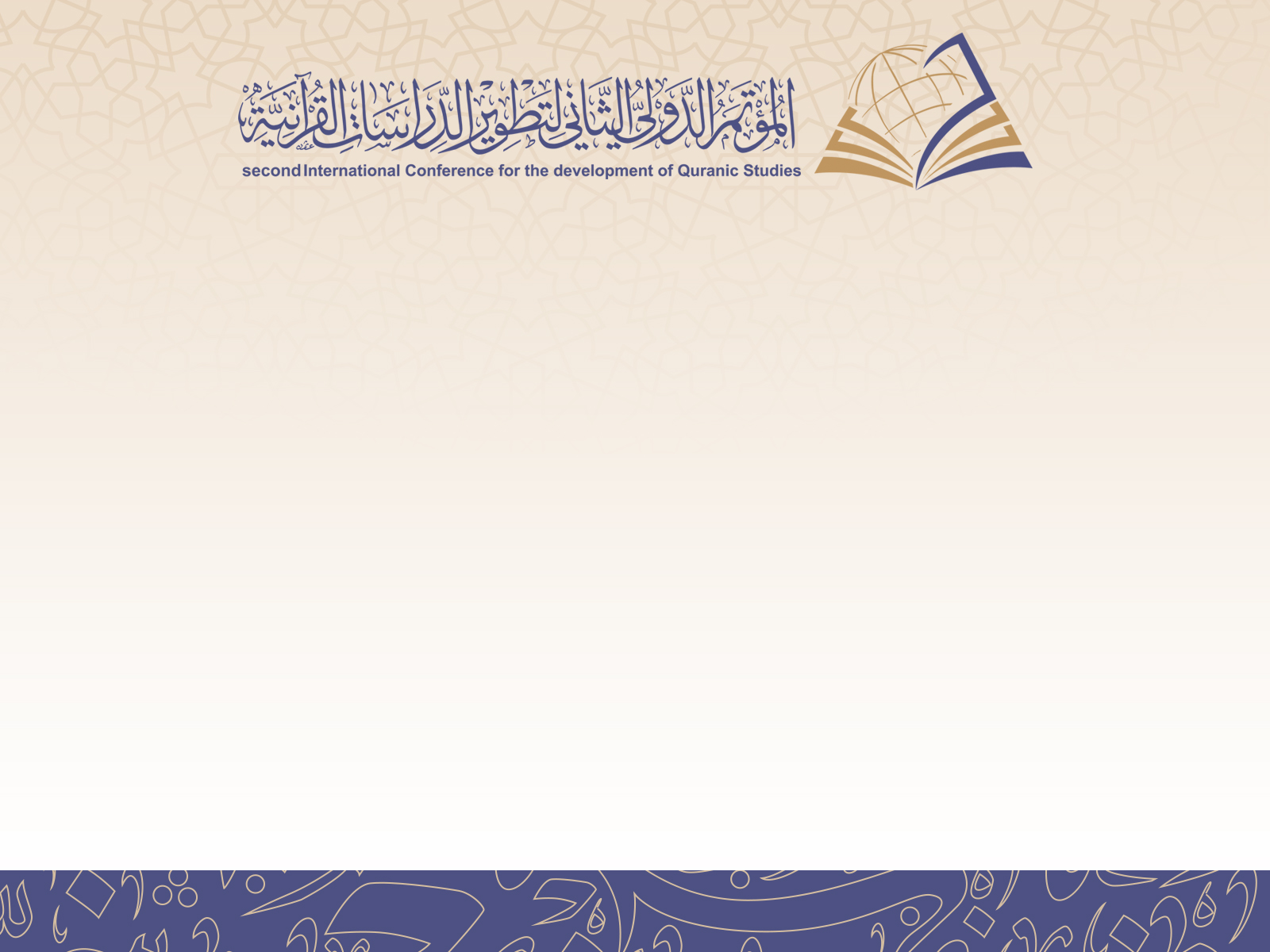 المحور الثاني البرامج التعليمية الأكاديمية للدراسات القرآنية
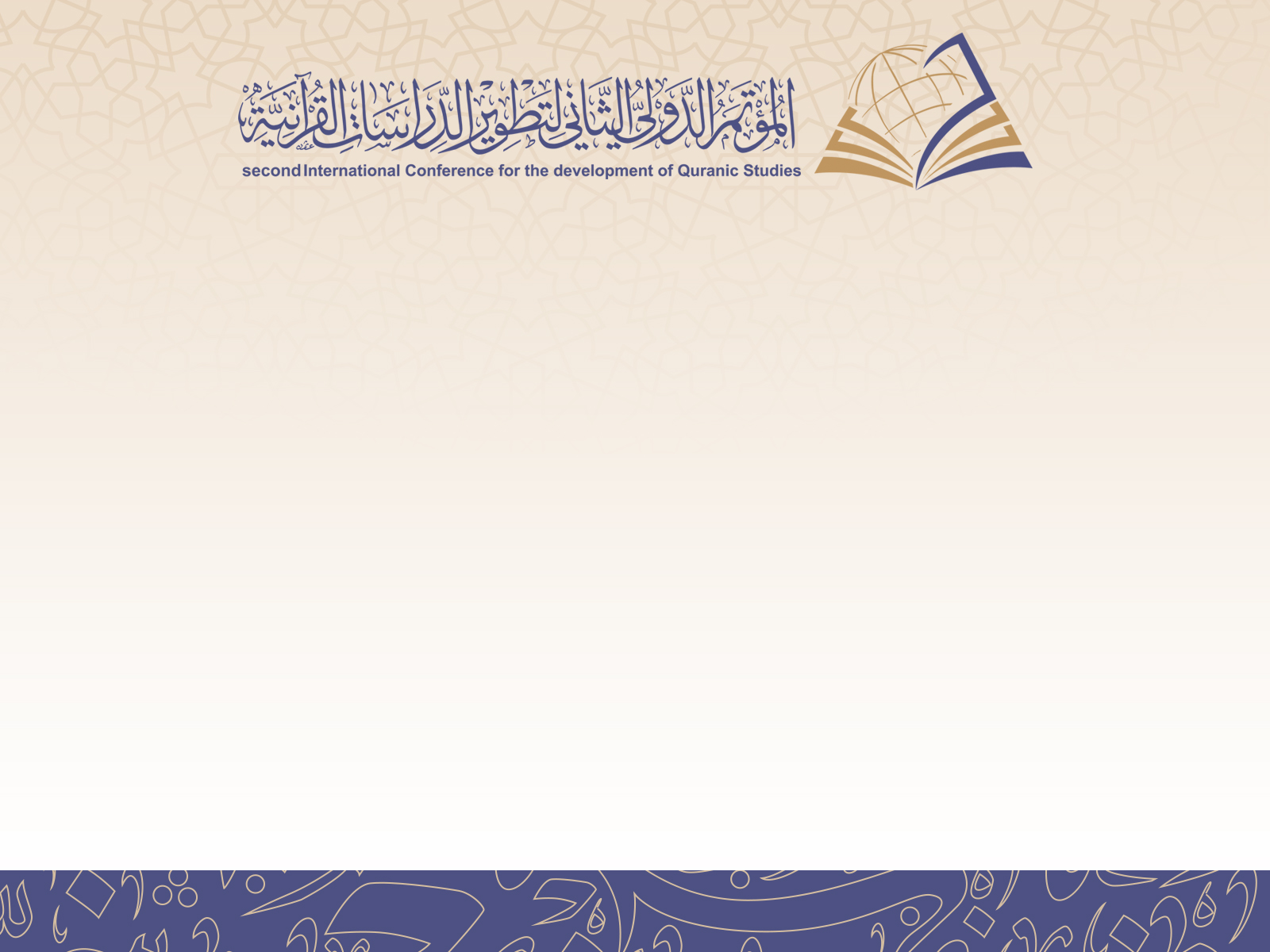 واقع تعليم الدراسات القرآنية بفرنسا
 
د. حسن عزوزي
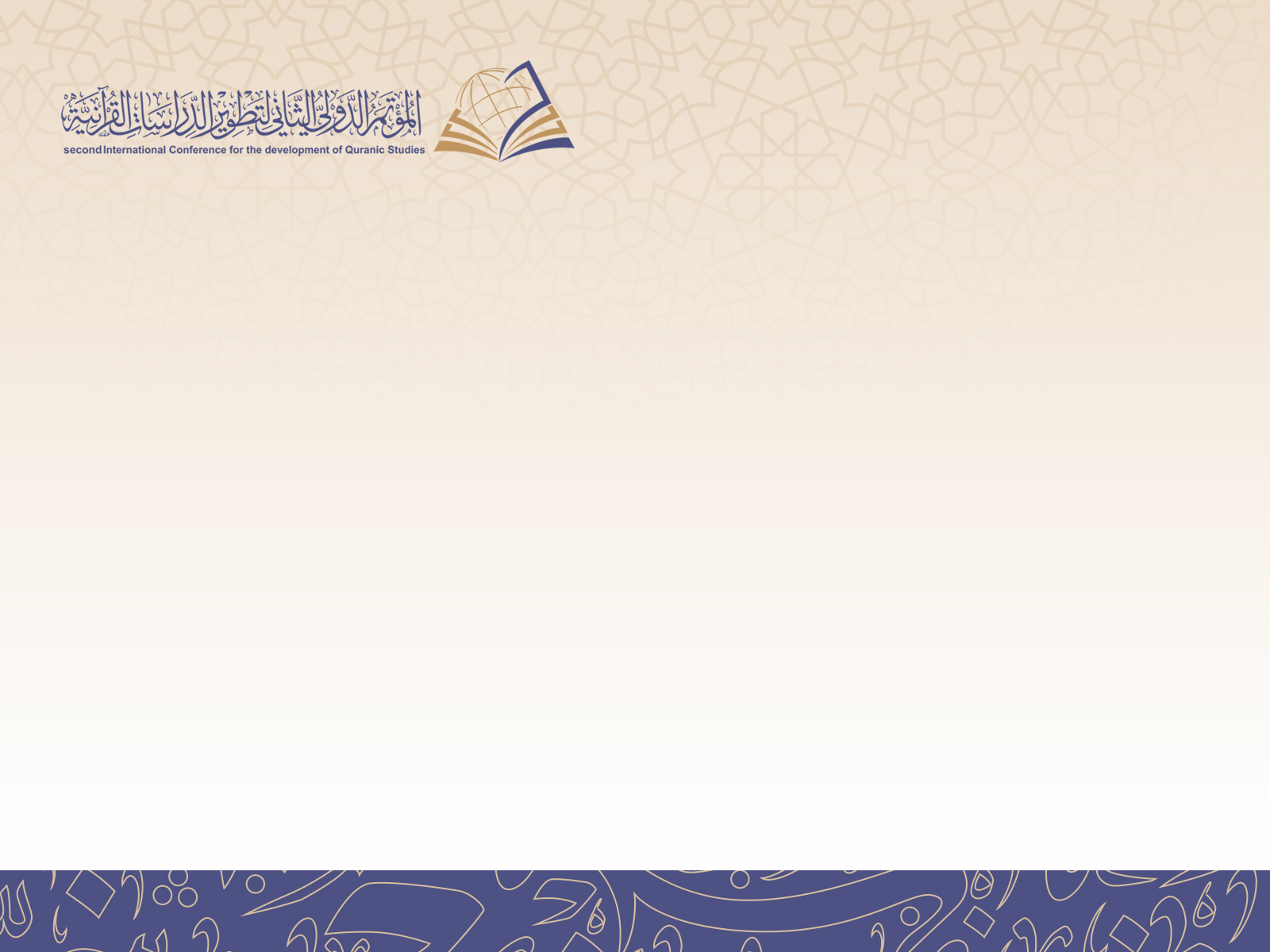 واقع تعليم الدراسات القرآنية بفرنسا
السيرة الذاتية
الاسم: د حسن عزوزي
مكان الميلاد وتاريخه: 4/2/1964 بفاس 
الدرجة العلمية: أستاذ التعليم العالي.
العمل الحالي: كلية الشريعة – جامعة القرويين بفاس.
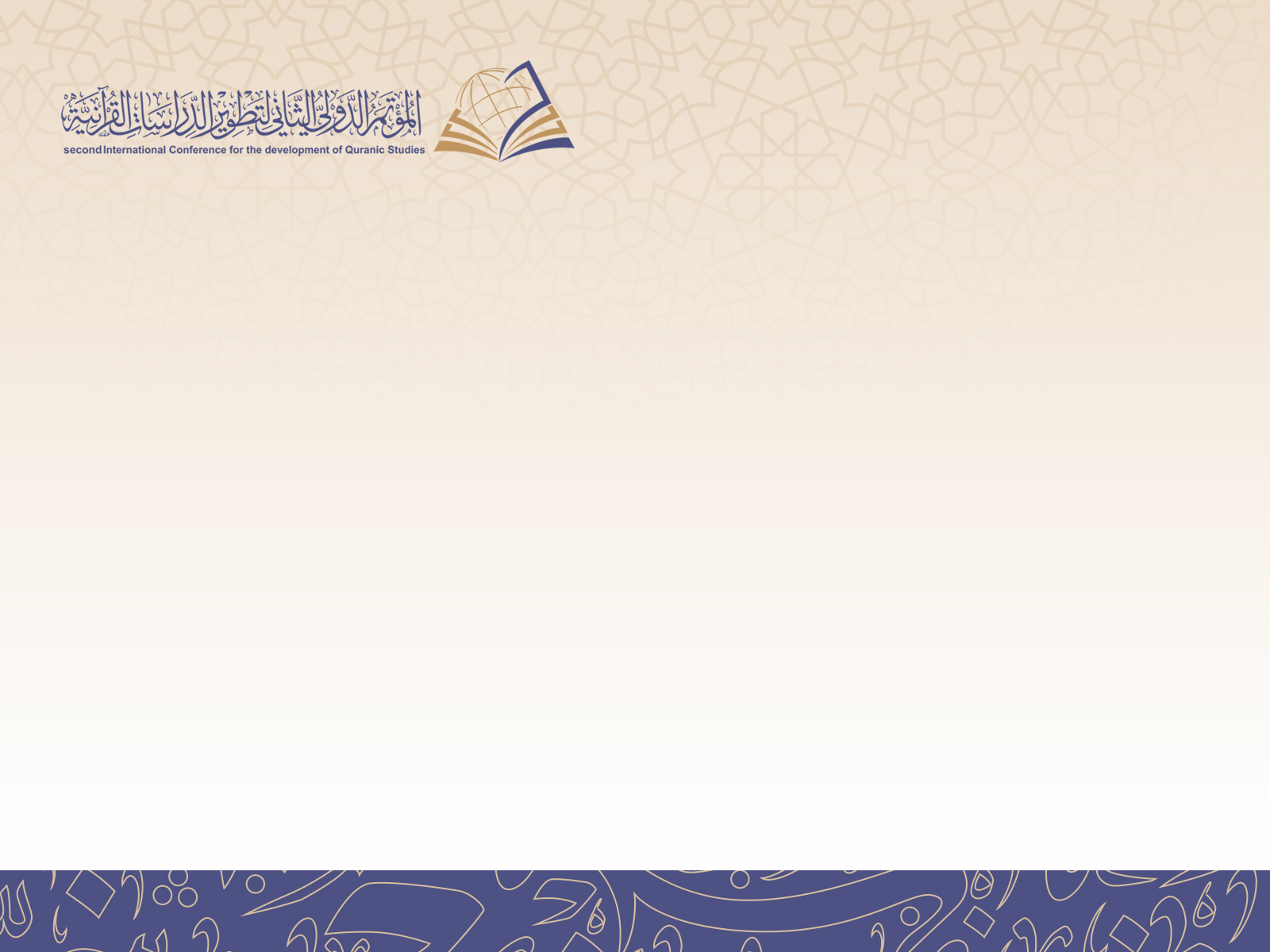 واقع تعليم الدراسات القرآنية بفرنسا
الفصل الأول

   واقع الدراسات القرآنية بالمؤسسات التعليمية الإسلامية بفرنسا.
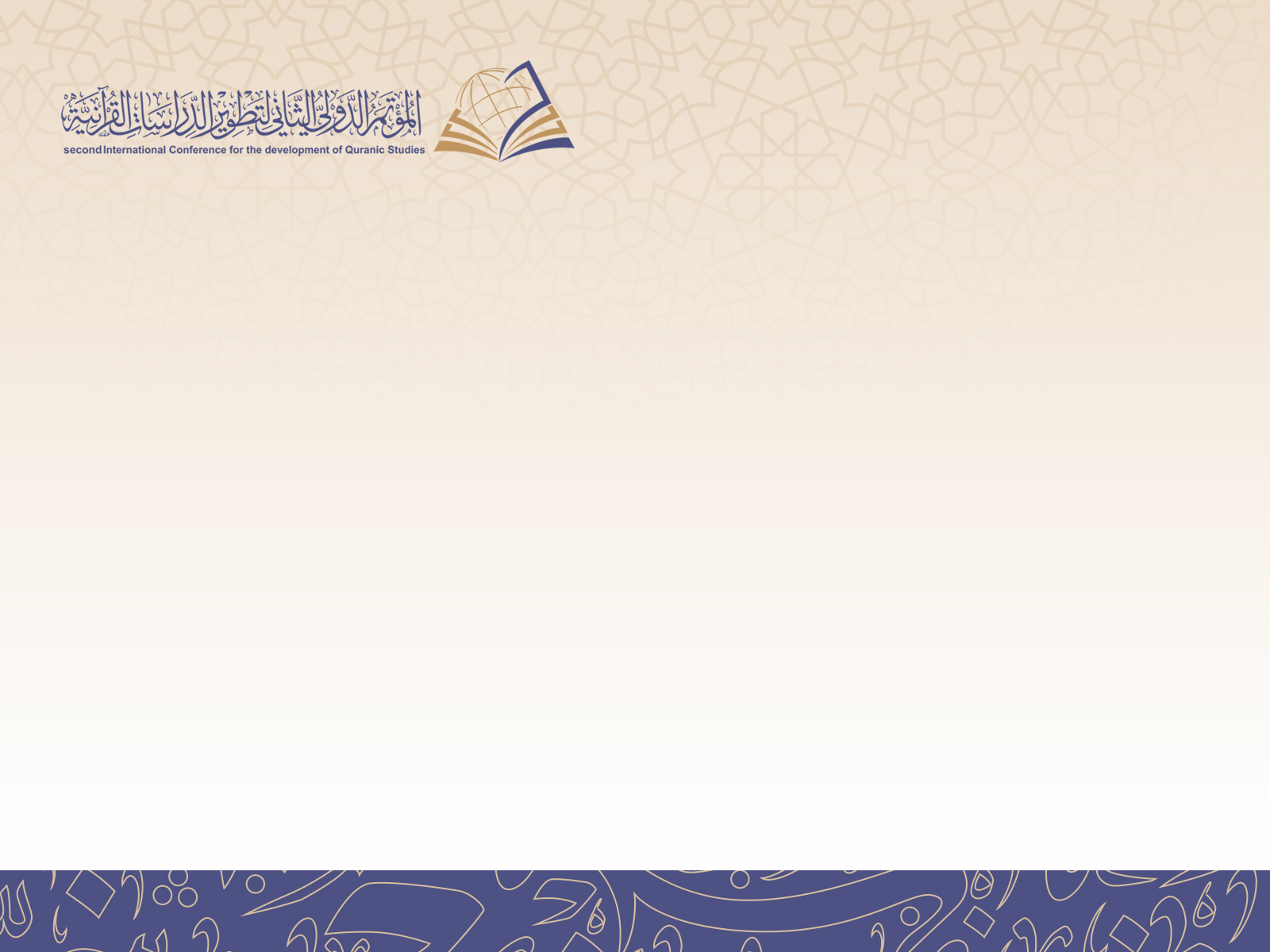 واقع تعليم الدراسات القرآنية بفرنسا
الفصل الثاني

   واقع الدراسات القرآنية بالجامعات الفرنسية.
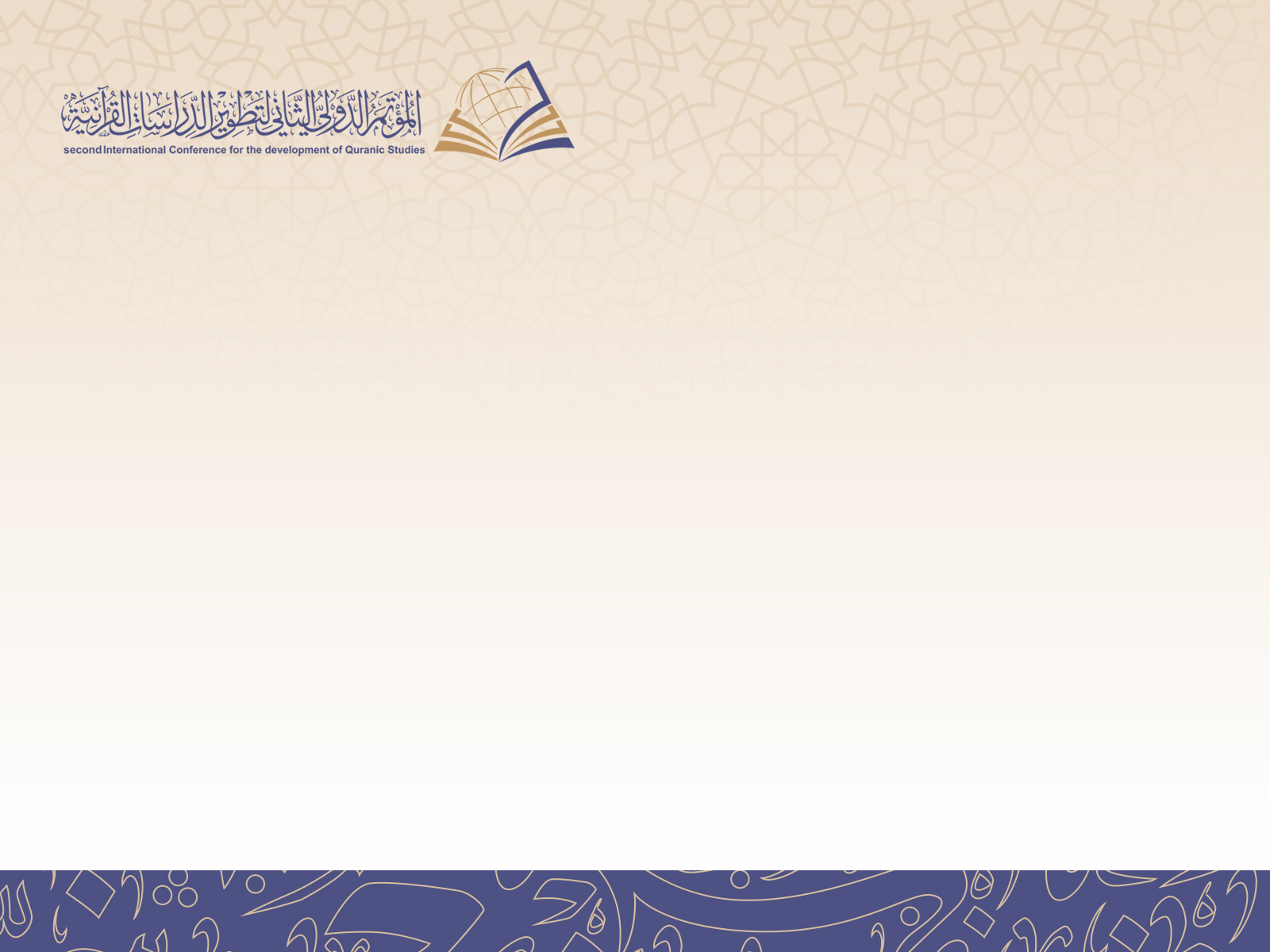 واقع تعليم الدراسات القرآنية بفرنسا
فصل ختامي

   آفاق استشراف واقع أفضل لتعليم 
القرآن وعلومه بفرنسا.
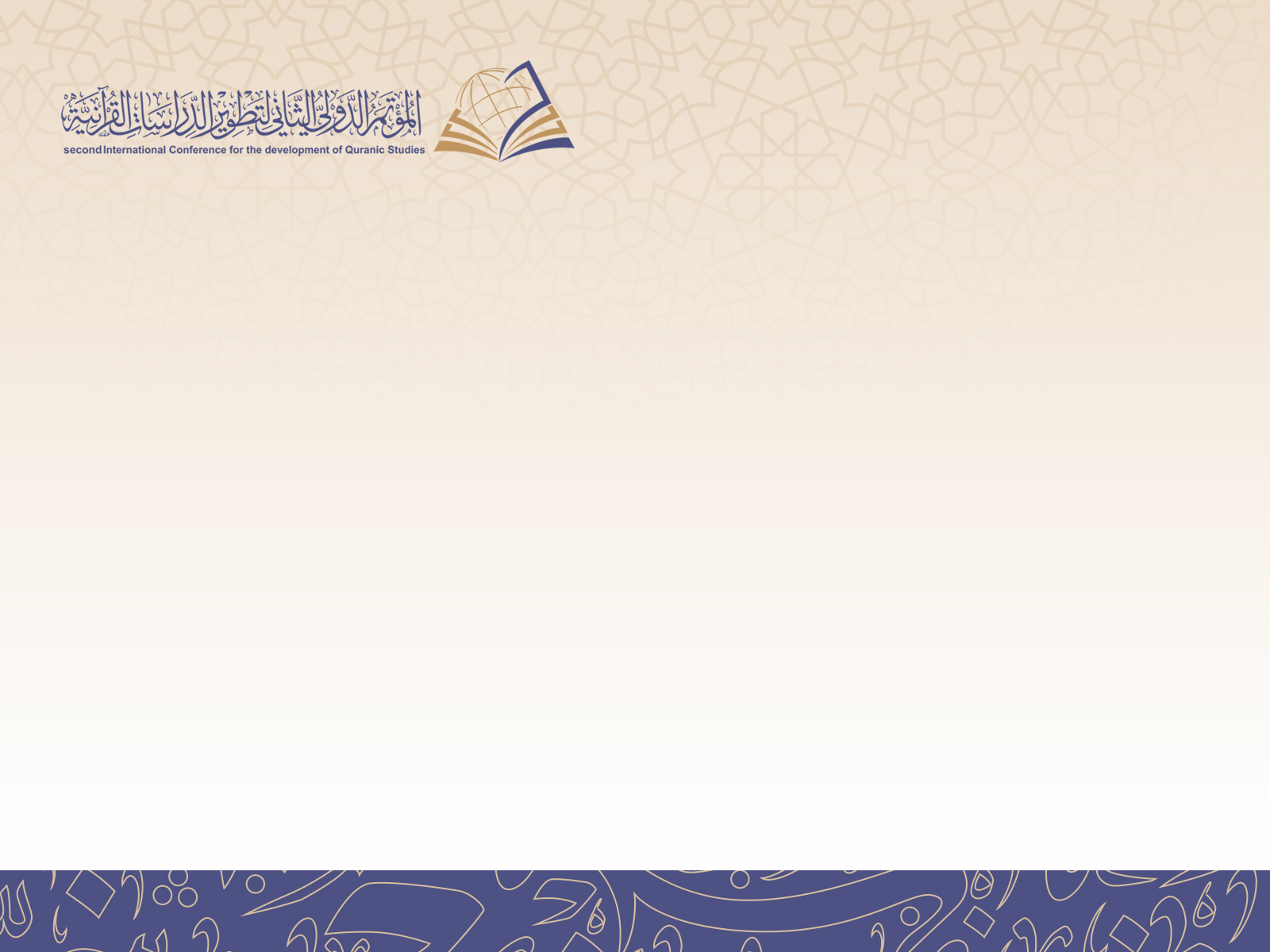 واقع تعليم الدراسات القرآنية بفرنسا
نتائج وتوصيات